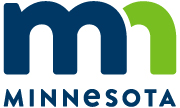 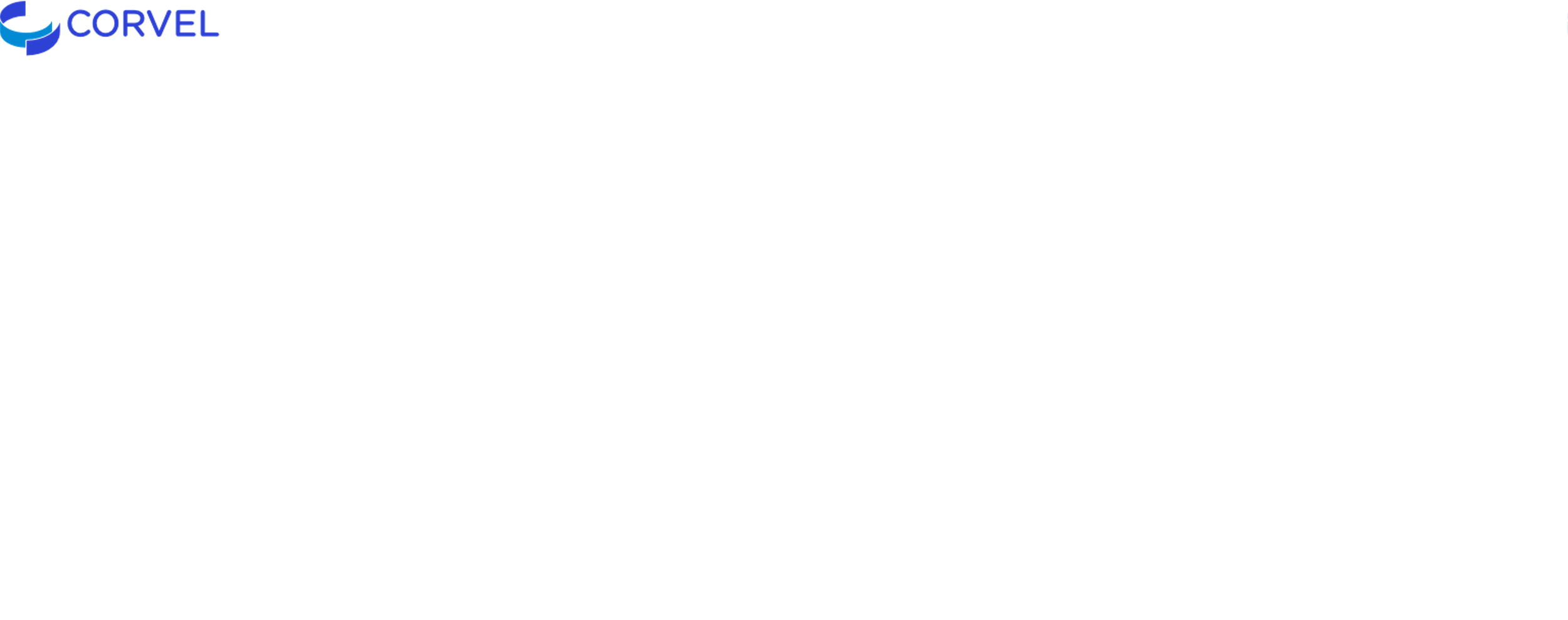 Advocacy 24/7 &  Telehealth
[Speaker Notes: Title slide with color logo]
24/7 Advocacy   
Immediate 
Intervention
The Intake Process Re-Defined
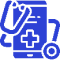 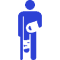 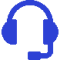 Telehealth
Injured 
Worker
Nurse
Concierge
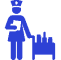 CareMC
Virtual Clinic ServicesTemporary Rx Card
Physical Therapy ReferralDiagnostics ScheduledDME Delivered
Provider channeling App Assistance
4.8/5 Patient Satisfaction
4.6/5 Patient Satisfaction
Medical Care 
Needed
Ancillary Service Utilization
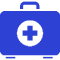 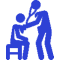 Self Care/First Aid
Triage Results
Facility Visit
Temporary Rx Card
In-network ProviderDriving Directions
Treatment Authorization
31% Decrease in avg incurred26% Decrease in avg days open
63% Decrease in litigation
Diagnostics: 35%
DME: 27%
Rx: 45%
Minor injuries
Report Only
FNOL
Advocacy 24/7 Benefits
Injured workers can immediately speak with a Registered Nurse who can provide quick, accurate care advice, often preventing a minor injury from becoming a major claim.
Nationwide 24/7 intake and follow up
Immediate availability of clinical assessment
Nurses specialized in occupations injuries
Laceration program
Concierge scheduling and support
First Aid
Engage the injured worker in care
Provides follow up next day
Access to nurse for follow up
Educational component
Cost Savings
Clinical Resource Availability
Patient Advocate
Medical Care
Those injuries deemed by the triage process to need medical care can be directed to the appropriate preferred provider
Network Providers
Treatment Guide
Scheduling
[Speaker Notes: Those injuries deemed by the triage process to need medical care can be directed to the appropriate preferred provider. These potentially complex cases have immediate access to healthcare resources and are directed into our network for additional savings.]
By addressing the case when it first occurs, 
we are able to provide quick and accurate 
care intervention, often helping 
to prevent a minor injury
from becoming an 
expensive claim.
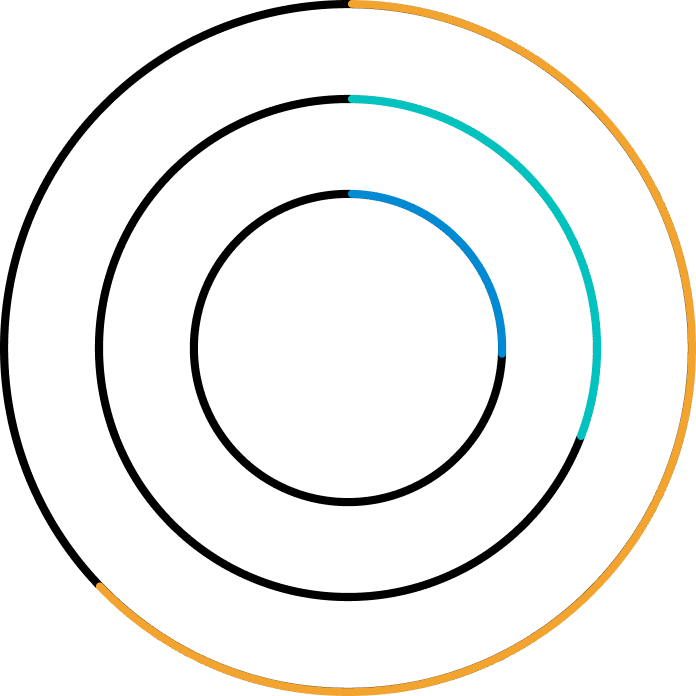 26%
Decrease in days open
31%
Decrease in cost per claim
63%
Decrease in litigated claims
Telehealth Complete
Integration
Virtual Care
Our services provide employees with immediate, virtual access to care on their mobile device or computer, improving outcomes and reducing costs.
Eliminates geographical challenges
National coverage
Easy to use, secure smart app
Services
Telehealth
DME Home Delivery
Rx Home Delivery
[Speaker Notes: Offers a complete service model similar to brick and mortar – immediately accessible
Concierge services (physical therapy scheduling, prescription fills) 
Easy to use, secure smart app 
Confidential, HIPAA compliant 
Total Care Coordination
Complete National Coverage
Leader in WC Telehealth]
Virtual care results in improved productivity, faster access to care, and  lower costs related to prescribing trends.
88%
reduction in time away from work
34%
reduction in medical spend
63%
Improvement in patient satisfaction
[Speaker Notes: I made the font bigger]
Thank You!